TİYATRO ÜNİTESİ
Tiyatro
Tiyatro Türleri
Tiyatro Terimleri
Zarflar
TİYATRO
Tiyatro sahnede, bir seyirci topluluğu önünde, oyuncular tarafından canlandırılmak üzere yazılan edebî türdür.

Tiyatronun kökeni Eski Yunan’da bağ bozumu tanrısı Dionysos (Diyonizos) adına yapılan dinî törenlere dayanmaktadır.

Sahne sanatı olarak da adlandırılan tiyatro, sadece okunmak için değil oynanmak için de yazılmaktadır.

Tiyatro, göstermeye bağlı edebi metinlerdir yani yaşanması muhtemel bir olay sahnede canlandırılır.
TİYATRO
Sahnede gösterilen oyun hem göze hem de kulağa hitap ettiği için etkileyicilik gücü yüksektir.

Tiyatrolarda günlük konuşma dili kullanılır.

Dramatik örgü, zaman, mekan, çatışma ve kişiler yapı unsurlarıdır.

Olay ve kişiler gibi temel ögelerin yanında dekor, kostüm ve ışık gibi yardımcı ögeleri de olan tiyatro eserleri; serim (başlangıç̧), düğüm (gelişim) ve çözüm (sonuç̧) bölümlerinden oluşur. 

Konusuna göre trajedi, dram ve komedi olarak üçe ayrılır.
TİYATRO
Trajedi (Tragedya): 
Konusunu tarihten ve efsanelerden alan, ağırlıklı olarak acıklı olayları konu edinen tiyatrolara "Tragedya" denilmektedir.

Konularını tarihten ve mitolojiden alır.

Kahramanlar sıradan insanlar değil kral, kraliçe, prensler ve tanrılardır.

Trajedide kaba ve çirkin sözlere yer verilmez.

Öldürme, yaralama gibi olaylar sahnede canlandırılmaz.

Şiir biçiminde yazılır. Sahnede üç̧ birlik kuralına ( yer, zaman, olay) uyulur.
TİYATRO
Komedi (Komedya): 
Kişilerin ve toplumun aksayan yönlerini güldürücü ögelerle iç içe yansıtan tiyatro türüdür.

Komedide korkaklık, cimrilik, dalkavukluk gibi huy ve davranışlar abartılarak seyirciyi güldürürken düşündürmek amaçlanır. 

Konular günlük yaşamdan alınır. Kahramanlar, halk kesiminden kimselerdir.

Üç birlik kuralına uyulur ve manzumdur.

Kaba şakalar, söz oyunları, öldürme ve yaralama sahneleri vardır.
TİYATRO
Komedi; karakter komedisi, töre komedisi, entrika komedisi gibi türlere ayrılır. 

Karakter Komedisi: Günlük yaşamda her zaman rastlanabilecek insan kusurlarını belli tiplerden hareketle konu edinen komedi türüdür. 

Töre Komedisi: Bazı töre ve gelenekleri eleştirel bir tutumla yansıtan komedi türüdür. 

Entrika Komedisi: Olayların seyircide merak uyandıracak şekilde düzenlenmesiyle güldürmekten başka bir amaç gözetilmeyen komedi türüdür.
TİYATRO
Dram: 
Hayatı hem acıklı hem gülünç yönleriyle bir bütün olarak yansıtmayı amaçlayan tiyatro türüdür. 

Hem acıklı hem de güldürücü olaylar, bir arada bulunabilir. 

Konularını millî tarihten, günlük yaşamdan almıştır. Kahramanlar toplumun her kesiminden seçilebilir.

Üç birlik kuralına uyma zorunluluğu yoktur.

Dram nazım ve nesir şeklinde yazılabilir.
TİYATRO
TİYATRO TERİMLERİ aksesuar: Dekor gereği kullandığı çeşitli eşya. aktör: Erkek oyuncu. aktris: Kadın oyuncu. dekor: Olayının geçtiği yerin ve çağın özelliklerini belirleyen perde, aksesuar vb. ögelerin bütünü. doğaçlama: Yazılı metin olmadan oyuncuların anlık olarak oyuna göre davrandığı ve konuştuğu oyun.dramatize etmek: Bir edebî eseri radyo, televizyon veya sahne oyunu biçimine getirmek. entrika:Bir işi sağlamak veya bozmak için girişilen gizli çalışma, dalaverejest: Genellikle el, kol ve baş ile yapılan içgüdüsel veya iradeli hareket.
TİYATRO
kostüm: Sinema ve tiyatroda rol gereği giyilen kıyafetlerin genel adı. kulis: Sahnenin gerisinde ve yanlarında bulunan bölüm.
pandomim: Sözsüz oyun. perde: Bir sahne eserinin büyük bölümlerinin her biri. piyes: Oyun. prömiyer: İlk gösteri. reji: Sinema, tiyatro, radyo ve televizyon oyunlarında oyunu yönetme. rejisör: Yönetmen. replik: Sahne oyunlarında konuşanların birbirlerine söyledikleri sözler.
rol: Bir kişiliği canlandıran oyuncunun söylemesi ve yapması gereken hareketlerin genel adı.
TİYATRO
sahne: İzleyicilerin kolayca görebilmeleri için genellikle yerden belli bir ölçüde yüksek yapılan, gösteri yapmaya uygun yer.
skeç: Güldürü niteliğinde kısa oyun. suflör: Oyunculara, rollerinde unuttukları sözleri izleyicilere duyurmadan söyleyip hatırlatan erkek. temsil: Oyun. tirat: 1. Sahnede kişilerin birbirlerine söyledikleri uzun sözler. 2. Bir tiyatro oyununda, oyuncunun uzun ve kesintisiz konuşması
ZARF (BELİRTEÇ)
Zarflar; sıfatları, fiilimsileri ve kendilerine benzeyen sözcükleri yani zarfları durum, zaman, yer-yön, miktar, soru yönüyle belirten sözcüklerdir.

Zarf Çeşitleri Durum Zarfları
Zaman Zarfları
Azlık-Çokluk Zarfları
Yer Yön Zarfları
Soru Zarfları

Zarflar tek başına kullanıldığında isimleşir, isim çekim eklerini alamaz ve isim cümlelerinde sıfat görevinde kullanılır.
ZARF (BELİRTEÇ)
1. Durum Zarfları
Niteledikleri sözcükleri durum yönünden belirten, onların durumlarını anlatan, onların nasıl yapıldığını belirten zarflardır. 
Fiillere sorulan “Nasıl?” sorunun cevabı durum zarfıdır.

Çok sahiplenmeden yaşayacaksın.

Halı dokur gibi yonttu mermeri.

Okula yürüyerek geldim.

Gözümün içine bakarak yalan söyledi.
ZARF (BELİRTEÇ)
2. Zaman Zarfları
Fiilleri zaman yönünden belirten; eylemin, hareketin zamanını bildiren zarflardır. «Ne zaman?» sorusuna cevap verir.

Bu akşam dışarıda bir toplantım var.

Yarın bizimkilerle İzmir’e uçacağız.

Evin boya işi üç saate biter.

Bizim evin kışın ısınma sorunu var.
ZARF (BELİRTEÇ)
3. Azlık-Çokluk (Miktar) Zarfları
Fiilleri, fiilimsileri, sıfatları ya da başka zarfları miktar anlamında belirten zarf çeşididir. “Ne kadar?” sorusunun cevabıdır.
Başlıca azlık-çokluk zarfları şunlardır: çok, biraz, eksik, fazla, azıcık, daha, oldukça, pek çok, gayet, bir hayli, ne kadar, en, en çok,  daha çok, çokça, bayağı…

Dünkü koşuda çok yoruldum. 

Sınavda öğrenciler oldukça güzel cevaplar vermişler.

En sevdiğim öğretmenimin tayini çıktı.
ZARF (BELİRTEÇ)
4. Yer Yön Zarfları
Fiil ve eylemsileri adı üstünde yer ve yön olarak belirten zarf çeşididir. Diğer zarf çeşitlerinin aksine yer yön zarfları sınırlı sayıdadır: Aşağı, yukarı, beri, öte, ileri, geri, içeri, dışarı.

Öğrenciler yukarı çıksın.

Akşam, tüm aile dışarı çıktık.

NOT 2: “e doğru” sözcükleri de yer yön zarfı olur.

Okula doğru yürüyoruz.
ZARF (BELİRTEÇ)
5. Soru Zarfları
Diğer zarf çeşitlerini bulmak için sorulan sorular cümle içerisinde kullanılırsa soru zarfını oluşturur. Nasıl, ne kadar, ne zaman, niçin, neden, niye, ne(sebep anlamında kullanılırsa)

Nasıl başardın buraya gelmeyi?

Derslerine niye çalışmıyorsun?

Evine ne zaman dönmeyi düşünüyorsun?

Ne ağlarsın benim zülfü siyahım?
Teşekkür Ederiz…
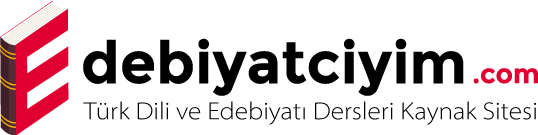 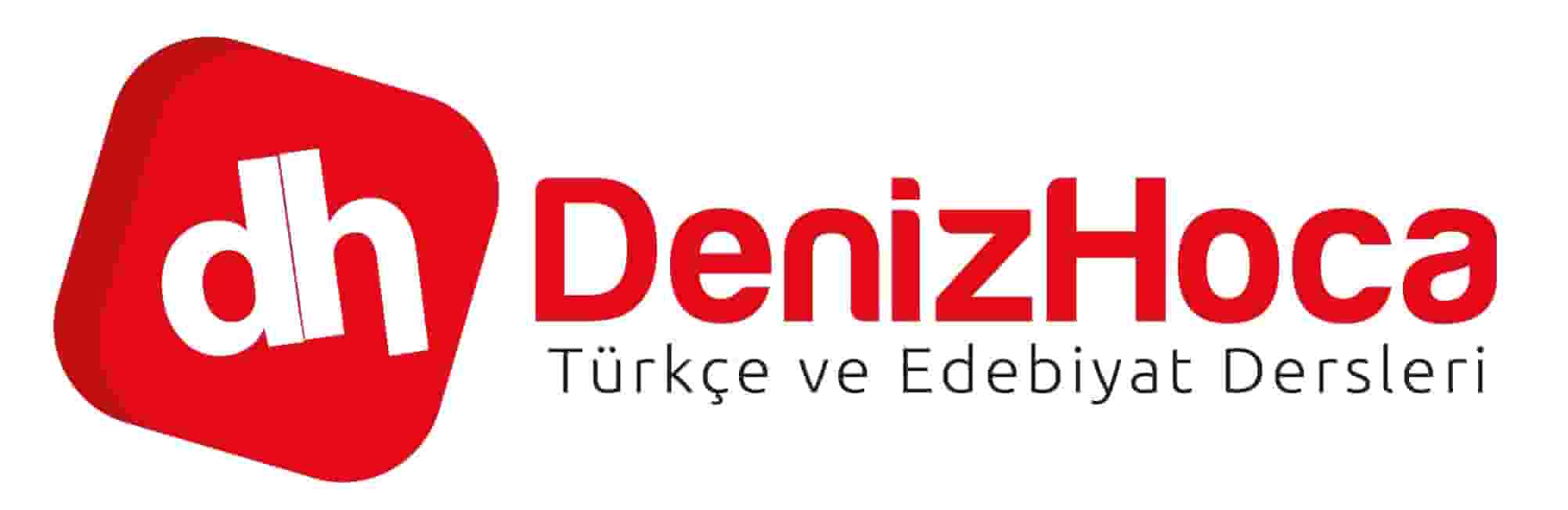